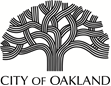 Notice Of Funding Availability Pre-Application MeetingAcquisition and Conversion to Affordable Housing (ACAH) Program NOFA, 2020-21
Housing and Community Development Department 
December 21, 2020
0
AGENDA
Introductions
Overview and Timeline
NOFA Highlights
City Data Services (CDS) Presentation
	Q &A
Planning Bureau Presentation
Q & A
Contracts and Compliance Presentation
Q & A
General NOFA Q & A
1
[Speaker Notes: Ladies and gentlemen good afternoon.  Thank you for taking time out of your busy schedules to be here today.  As you know, this informational session is on behalf of the City of Oakland’s Acquisition and Conversion to Affordable Housing (ACAH) Program NOFA. 

The City’s NOFA is a competitive application process for awarding City of Oakland funds for development of affordable housing.  Projects will be reviewed for feasibility and scored based on criteria in each NOFA.  

We do not intend to go through every single detail of the NOFA today.  We do expect for each potential applicant to thoroughly read the NOFA and feel free to ask questions.  We’ll take questions re: City Data Services, Planning, and Contract Compliance after those presenters speak, and then general NOFA questions at the end of the presentation.]
Introductions
Housing & Community Development Department 

Maryann Leshin - Deputy Director
Christia Katz Mulvey – Housing Development Manager
ACAH Team
Meghan Horl, Housing Development Coordinator
Vanessa Kennedy, Housing Development Coordinator
Arlecia Durades, Housing Development Coordinator
Kevin Lynn, Housing Development Coordinator
Xochitl Ortiz, Housing Development Coordinator
Harman Grewal – Business Analyst
2
Introductions
City Data Services (CDS)
Chris Davidson
Steve Crounse

Planning Bureau
Ed Manasse, Deputy Director
Heather Klein, Planner IV

Contracts and Compliance Department
Shelley Darensburg, Senior Contract Compliance Officer
3
Overview
The City of Oakland Housing and Community Development Department’s ACAH NOFA:
Competitive application process for awarding City of Oakland funds; 
Acquisition of existing property and converting it to restricted affordable housing; 
Projects will be reviewed for feasibility and scored based on criteria in NOFA; and
Based on ranking, projects will be awarded funds (assuming CEQA/NEPA clearance is awarded).
4
Timeline
5
Eligible Applicants
Community Land Trusts/Limited Equity Cooperatives Subprogram (4 application maximum)

All Developer Subprogram (2 application maximum)

Joint application counts towards lead applicant’s limit
6
Sources & Availability of Funds
CLT/Coops Subprogram
Measure KK - $4.2m

All Developer Subprogram
Measure KK - $1.7m
CDBG-CV Funds - $2.5m*

*CDBG-CV funds may be applied to CLT/Coop Subprogram if insufficient CDBG-CV eligible projects in All Developer Subprogram.
7
CDBG-CV Funds
Projects can receive CDBG-CV funds only if they meet the COVID eligibility requirements of CDBG-CV funds. 
(Eligibility requirements on page 10 of CLT/Coop NOFA & page 9 of All Developer NOFA.)

Loan documents for projects awarded CDBG-CV funds will contain CDBG, CDBG-CV, etc. requirements.
8
Scoring Changes
Greater points are available for projects with tenant involvement;

Greater points are available for projects that provide housing for extremely low-income households;

Points are available for projects sponsored by “emerging developers;” and

Points available for projects located in areas identified as being at risk of displacement or gentrification based on the Urban Displacement Project Map.

(Page 9 of CLT/Coop NOFA and Page 8 of All Developer NOFA.)
9
Other Changes
Online Application Submittal ONLY! 
Applications and supporting documentation must be submitted through City Data Services database.
3-R Report is required at the time of application. 
(Steps outlined on Page 19 of CLT/Coop NOFA and Page 18 of All Developer NOFA.)
10
What Remains the Same?
Subsidy Limits
Loan Terms
Underwriting Guidelines
Developer Fees
11
Revisions to All Developer NOFA
All Developer Subprogram NOFA has been REVISED. 

December 21, 2020 version has been posted on the HCDD website. Do not use not December 17, 2020 version.

Website reflects correct version.
12
Revisions to All Developer NOFA
Two revisions reflected in Dec 21, 2020 version:

Section I.A. Eligible Projects (Page 5)
Acquisition only or Acquisition/Rehabilitation of unsubsidized buildings of any size [projects are not limited to 25 units or less]. Rehabilitation-only projects are not eligible. 
 
Section I.G Maximum City Subsidy (Page 8)
$300,000 per unit for buildings with 1-4 units
$200,000 per unit for buildings with 5-9 units
$150,000 per unit for buildings with 10+ units [no maximum number of units]
$5 million project maximum [not $3.75m max]
13
Online Application Overview
Chris Davidson & Steve Crounse
City Data Services
14
Planning Bureau Requirements
Ed Manasse
Deputy Director, Bureau of Planning
City of Oakland
15
City Contracting Requirements
Shelley Darensburg
Senior Contract Compliance Officer
City of Oakland
16
[Speaker Notes: Shelley Darensburg, Senior Contract Compliance Officer with the City of Oakland is present to provide information on the City’s required employment and contracting programs.]
Questions 
& 
Answers
17
Thank you & Good Luck!
Questions? 

Vanessa (vkennedy@oaklandca.gov) – week of 12/21

Christia (cmulvey@oaklandca.gov) – week of 12/28

Meg (mhorl@oaklandca.gov) – 
1/4/21 and after
18